Advanced Web Development
IT125
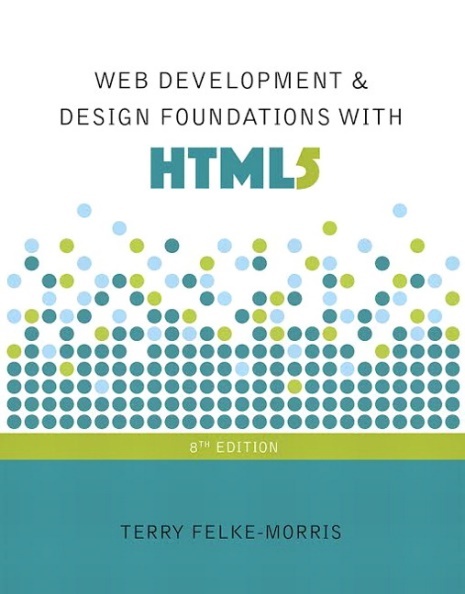 Spring Term 2017
Marymount University
School of Business Administration
Professor Suydam
Week 2
HTML Review,
Summary of Chapter 2,
 Establishing a Web Presence
Outline
Mini-Project 1
HTML Basic (Chapter 2)
Setting-up Server
Practice pages exercises
MP1
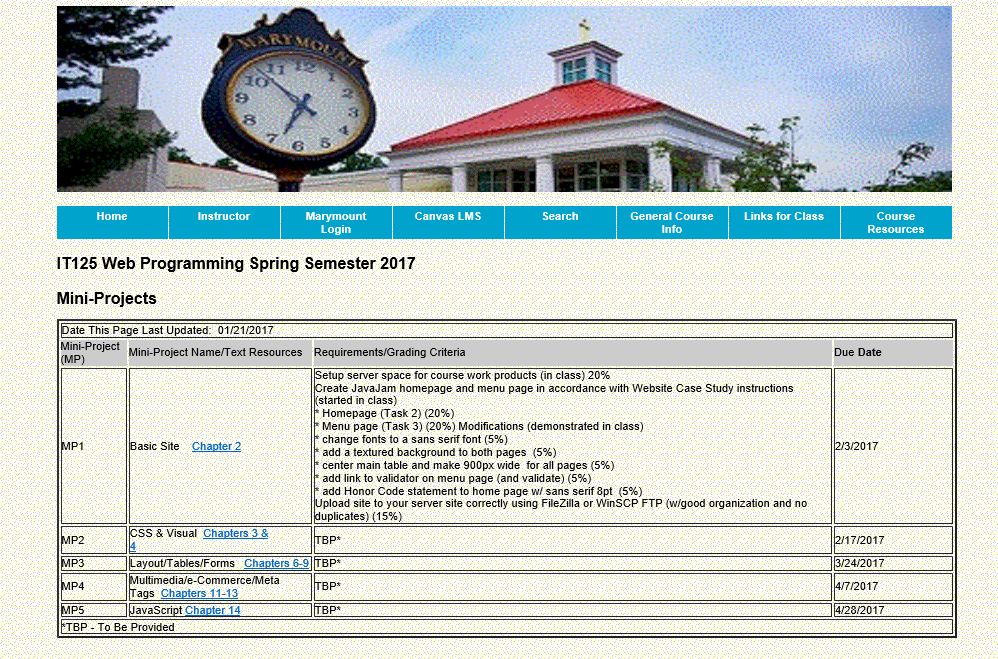 The Internet, World Wide Web, Client-Server
The Internet
Think hardware (“connected” computers/devices)
Originated with ARPANET (late 1960s)
The World Wide Web (WWW) (W3)
Think software (users communicating over the Internet via software applications)
Originated with Tim Berners-Lee and HTML, and took off with the first GUI browser, Mosaic
Client-Server Architectures
A “client” makes a request to a “server”
The server’s response may be
Compliance with the request, then breaks connection
An error message indicating a problem
Example
A user’s browser requests a web page for display from a particular web site
The web server at that site sends the web page or an error message (like a page-not-found error)
Web Servers & Web Browsers
The term “server” may refer to a program or the machine it runs on
Current popular servers are Apache and Microsoft’s Internet Information Services (IIS)
Every browser is a program that can act as the client in a client-server relationship
Current popular browsers include: Chrome, Internet Explorer (Edge?), Firefox, Safari and Opera
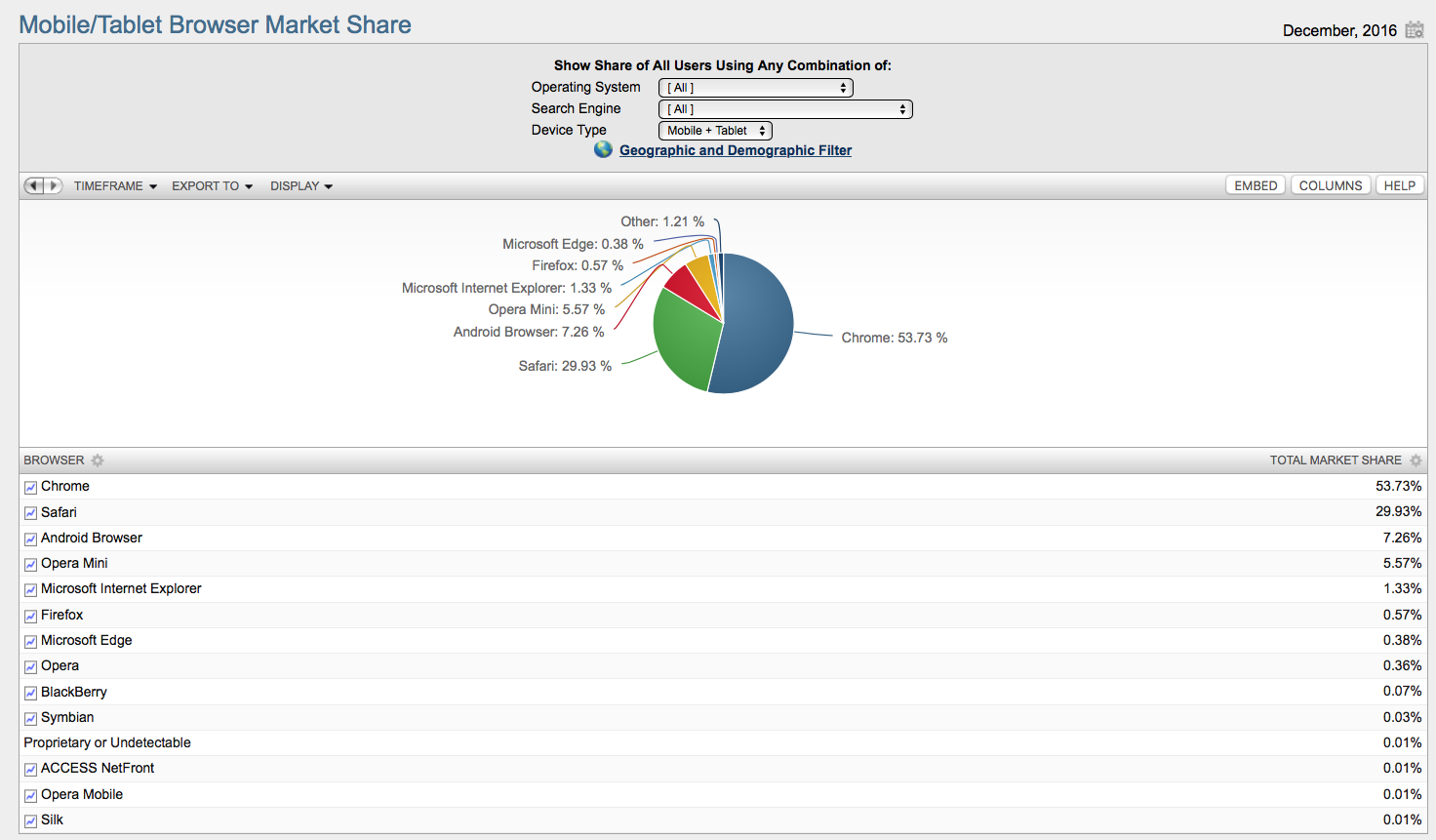 Source: https://www.netmarketshare.com/browser-market-share.aspx?qprid=0&qpcustomd=1
Web Browsers (Windows & Mac OS)
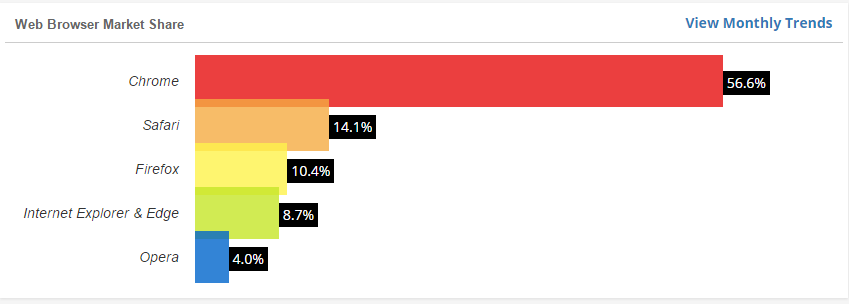 Source: W3C Counter
Safari on Mac
Safari no longer available for Windows
Chrome on Mac
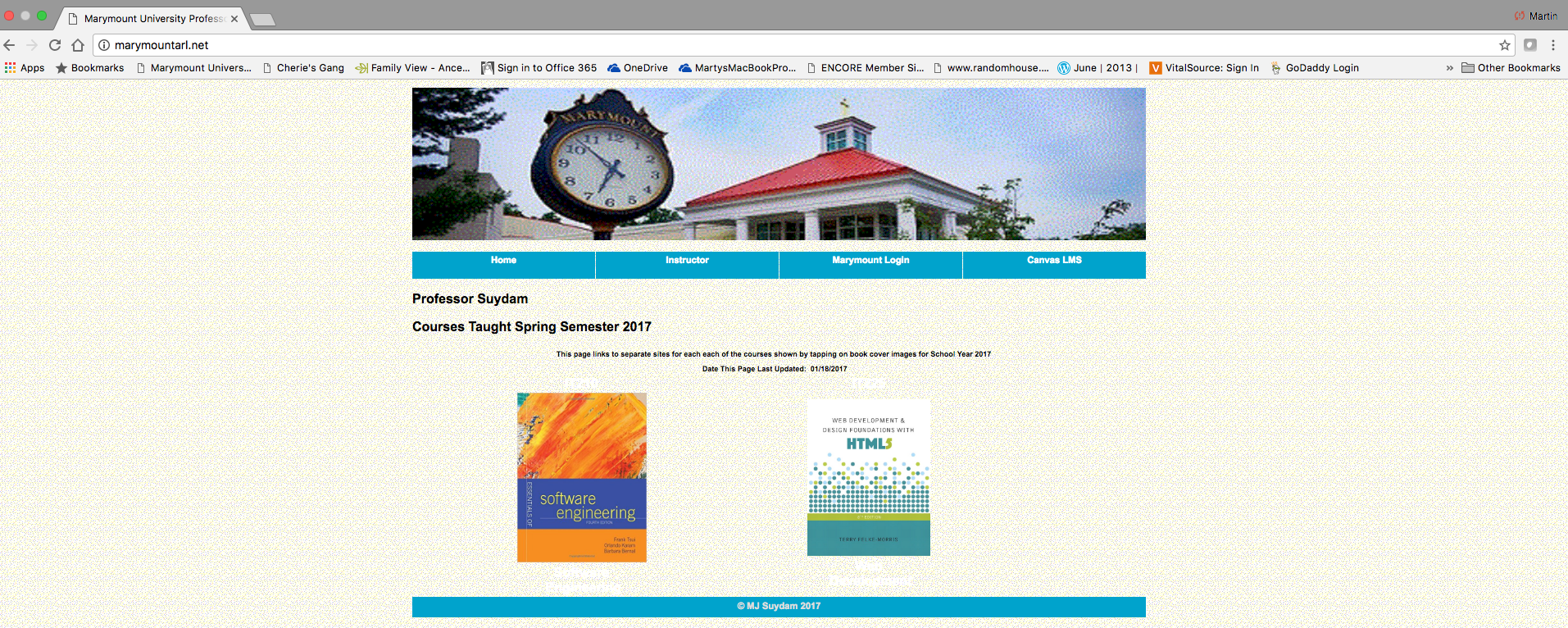 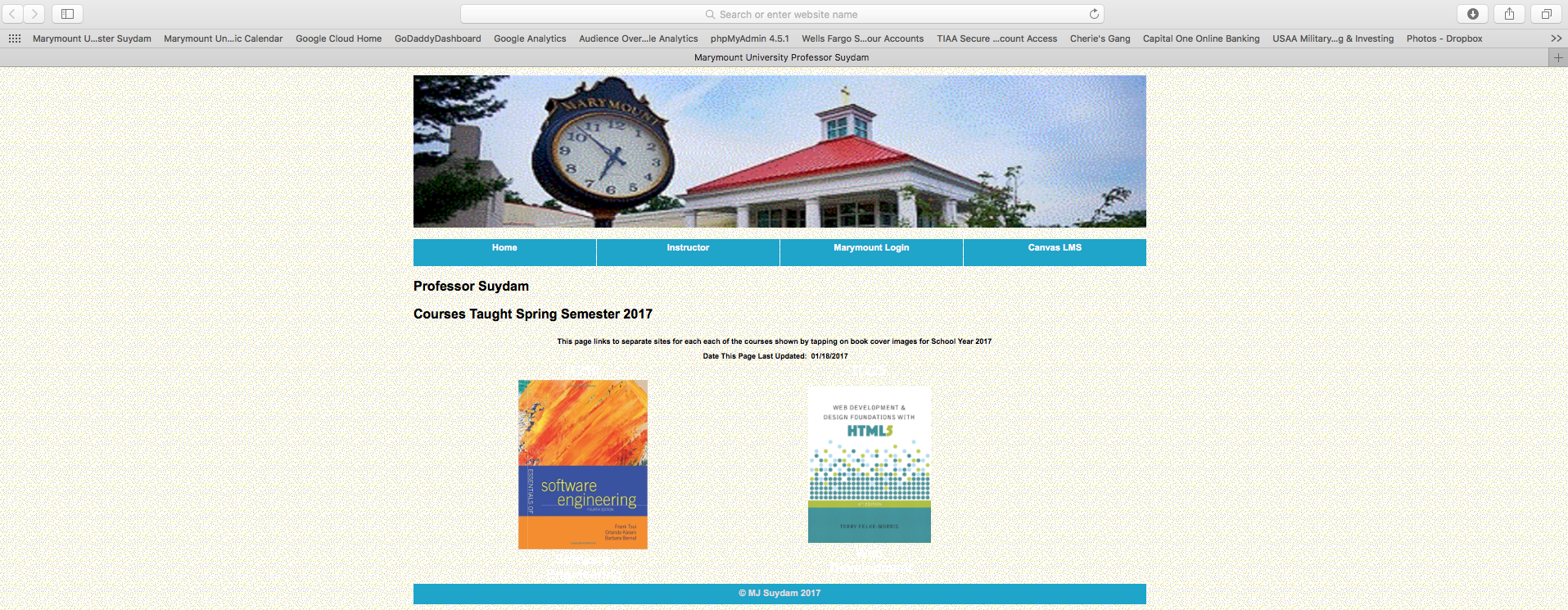 Internet Explorer 11 on Windows
MSIE no longer available on Mac
Firefox on Mac
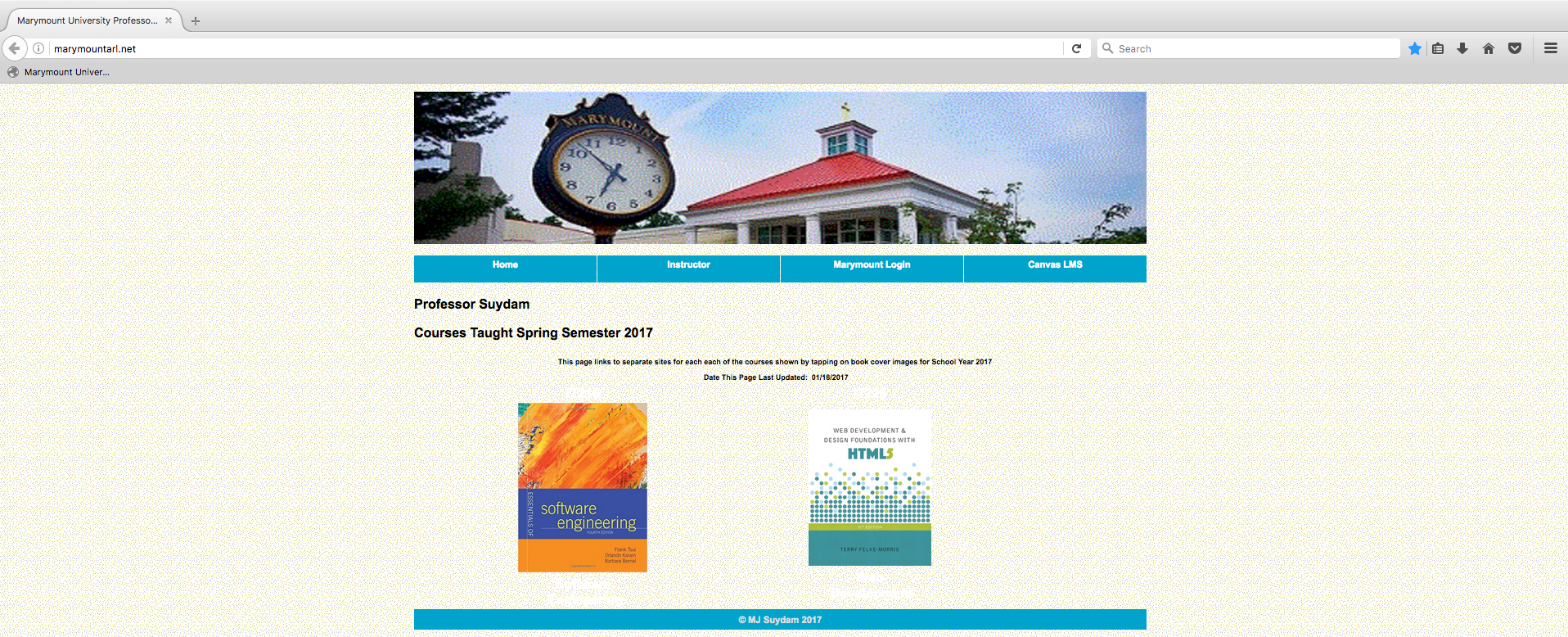 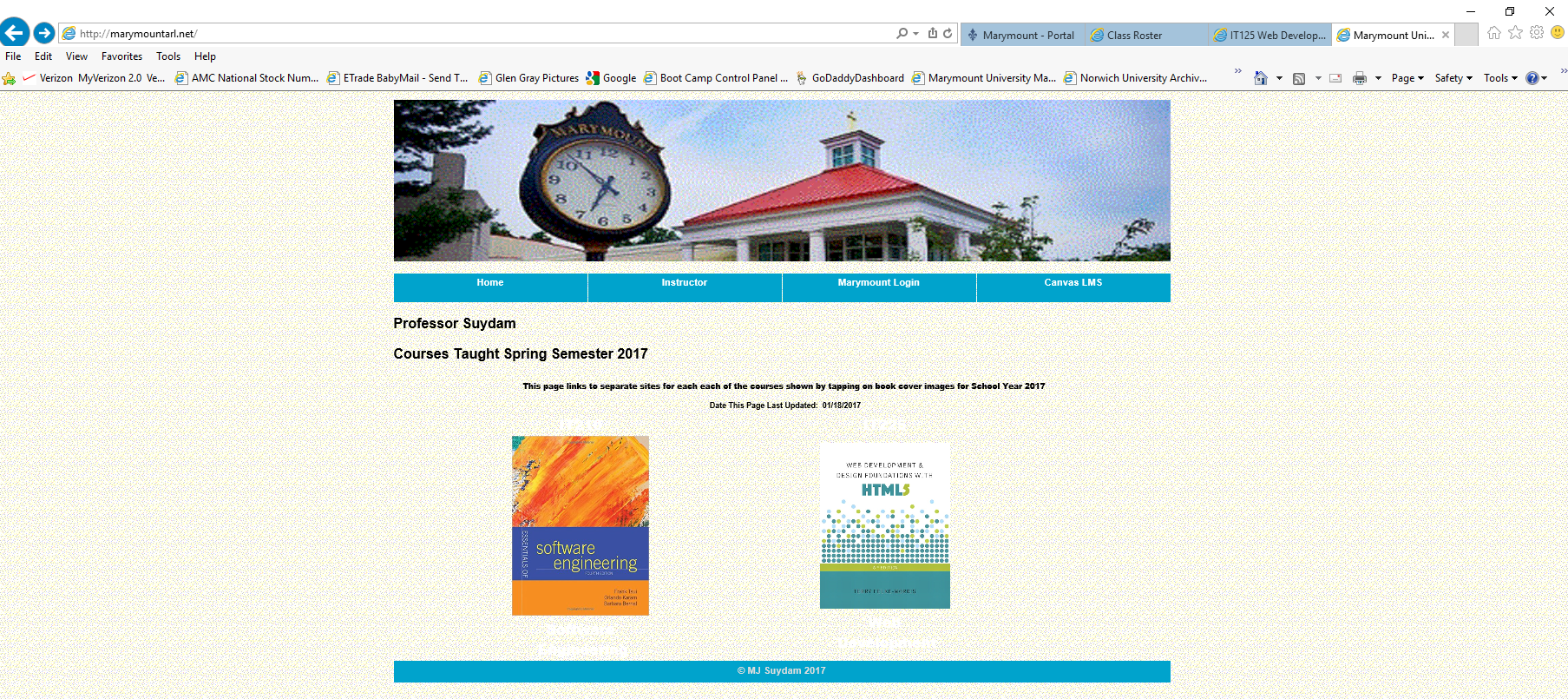 If you design a page, test it with all browsers to ensure it renders the same.
Chapter 2 Objectives
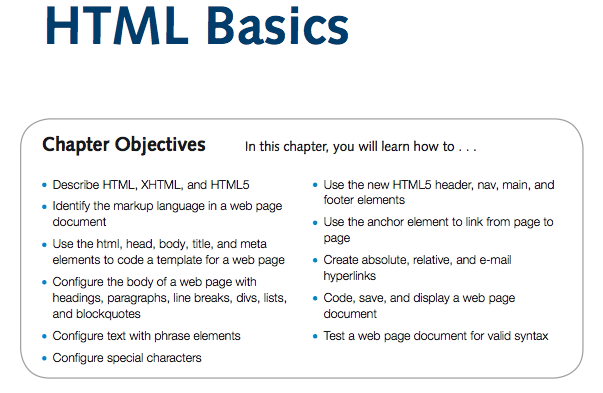 What is HTML?
A markup language, not a programming language
Uses markers called “tags” to designate the structural elements of a web page (headings, paragraphs, lists, and the like)
Derives from HTML (HyperText Markup Language), which in turn derives from SGML (Standard Generalized Markup Language)
Has much stricter rules than HTML
A new version of HTML, HTML 5, supersedes XHTML
HTML Versions
HTML (1990) Tim Berners-Lee
HTML 2 (1992)
HTML 3.2 (1996)
HTML 4 (1997) and HTML 4.01 (1999)
XHTML 1.0 (2000) and XHTML 1.1 (2001)
XHTML 2.0 (work discontinued by 2010)
HTML 5 (standard)
What is HTML?
HTML: The set of markup symbols or codes placed in a file intended for display on a Web browser page.
The World Wide Web Consortium (http://w3c.org) sets the standards for HTML and its related languages.
HTML Elements
Each markup code represents an HTML element.
Each element has a purpose.Most elements are coded as a pair of tags -- an opening tag and a closing tag.
Tags are enclosed in angle brackets, "<" and ">" symbols. 
Newest version of HTML/XHTML
Supported by modern browsers
Intended to be backwards compatible
Adds new elements
Adds new functionality
Edit form data
Native video and audio
And more!
9
A Typical HTML Tag and Element
HTML -- job is to describe the structure of a web page
Tag and Element
Here is an HTML paragraph element:<p>This is a paragraph.</p>
<p> is the opening tag of the element.
</p> is the closing tag of the element.
“This is a paragraph.” is the content of the element.
Sometimes we refer to the “tag pair” <p>…</p>.
Sometimes we refer to the “p tag” or simply a “p element”.
Document Type Definition
Document Type Definition (DTD)
doctype statement
identifies the version of HTML contained in your document.
placed at the top of a web page document
DTD Examples
 XHTML 1.0 Transitional DTD
	<!DOCTYPE html PUBLIC "-//W3C//DTD XHTML 1.0 Transitional//EN“
	http://www.w3.org/TR/xhtml1/DTD/xhtml1-transitional.dtd>
HTML5 DTD
	<!DOCTYPE html>
Example HTML Webpage
<!DOCTYPE html>
<html lang="en">
<head>
<title>Page Title Goes Here</title>
<meta charset="utf-8">
</head>
<body>
... body text and more HTML5 tags go here ...
</body>
</html>
head
body
11
HTML5 Structural Elements
header Element
<header></header>Contains the web page        document’s headings
nav Element
<nav></nav>Contains web page       document’s main navigation
main Element     <main></main>     Contains the web page             document’s main content
footer Element
<footer></footer>Contains the web page       document’s  footer
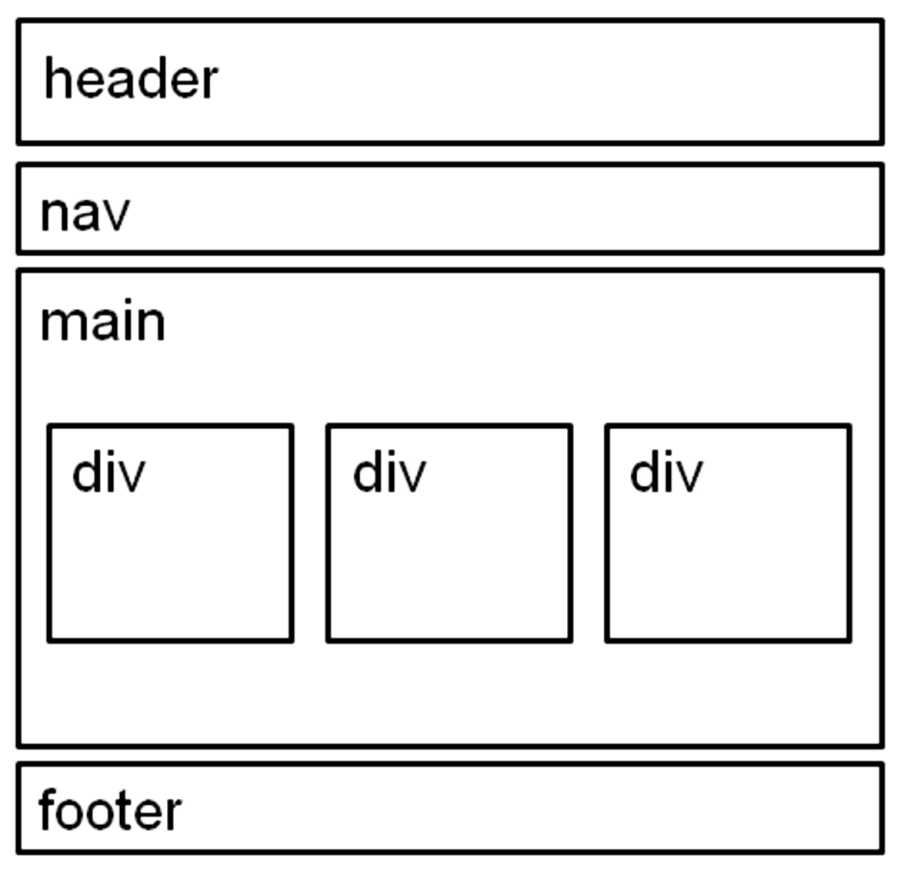 HTML5 Structural  Elements
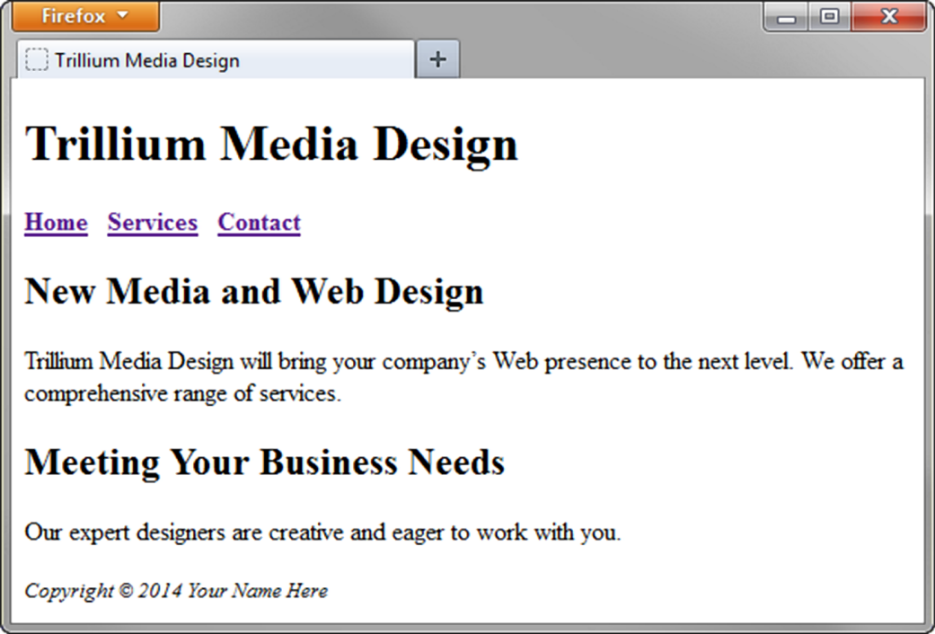 <body>
  <header> document headings go here </header>
  <nav> main navigation goes here </nav>
  <main> main content goes here </main>
  <footer>  document footer information goes here </footer>
</body>
HTML Tags
Tags describe how a web page should look
Formatting with Tags:
Words or abbreviations enclosed in angle brackets < >
Come in pairs (beginning and end):
<title>	</title>
Tags are not case-sensitive, but the actual text between the tags is case-sensitive (Note: standards are changing – tags should now be all lower case)
Begins with <html> and ends with </html>
<html>
<head>
	preliminary material goes here, including <title> </title>
</head>
<body>
	main content of the page goes here
</body>
</html>
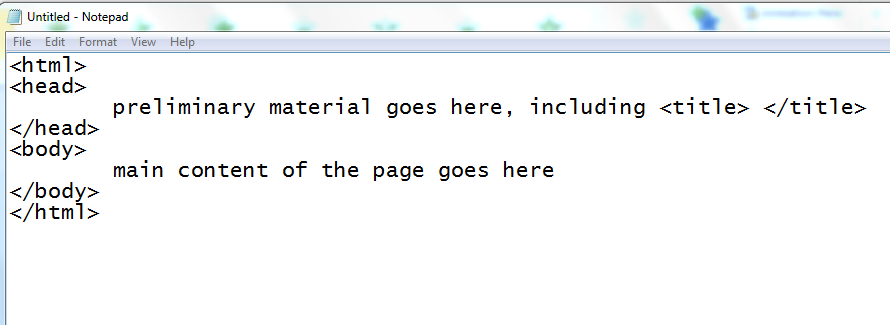 Basic HTML Tags
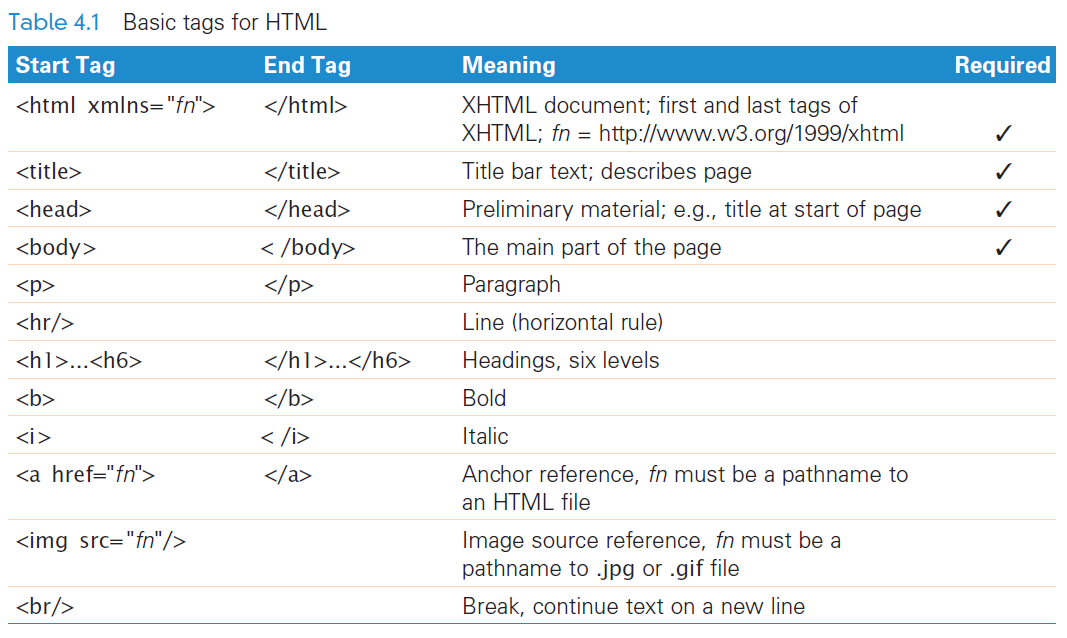 Some tags do not surround anything, so they may not have an ending form:
<hr/> inserts horizontal line
<br/> inserts a line break
HTML: Accent Marks
Letters with accent marks use the escape symbol
Ampersand, then letter, then the name of the accent mark, then semicolon
&eacute; 		displays as é 
&ntilde; 		displays as ñ
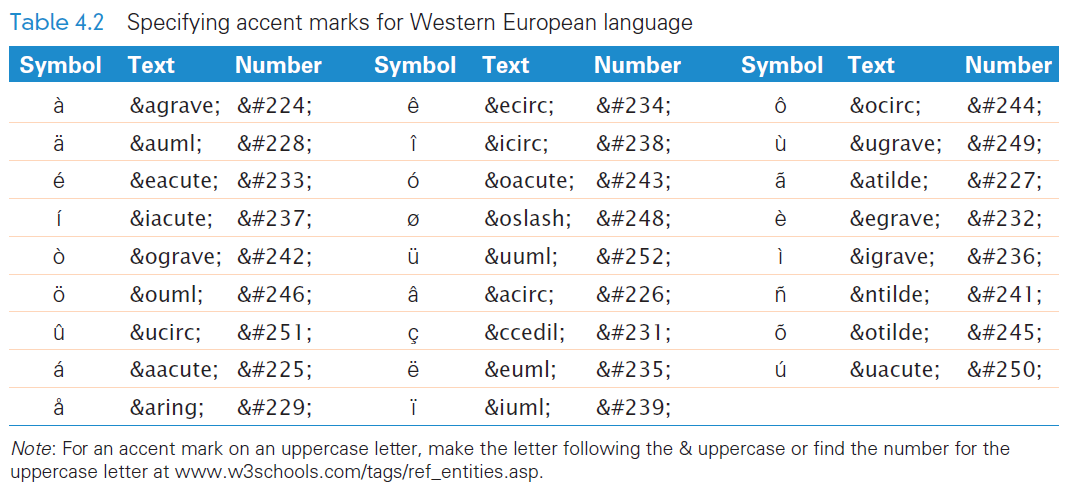 Tags for Headings, Bold and Italic
Headings
Choice of eight levels of heading tags to produce headings, subheadings, etc.
Headings display material in large font on a new line

<h1>Pope</h1><h2>Cardinal</h2><h3>Archbishop</h3>      produces:
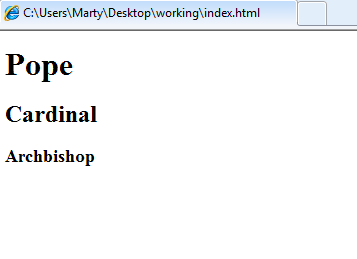 Tag pair surrounds the text to be formatted
Bold:	<b>	</b>
Italic:	<i>	</i>
You can apply more than one kind of formatting at a time
<b><i>Veni, Vidi, Vici!</i></b>   produces:Veni, Vidi, Vici!
Tags can be in any order, but have to be nested correctly
<b> and <strong> tags may look the same to humans, but the web crawlers or bots see something quite differently. When a search engine spiders and analyzes a page, text in <strong> tags is considered important. Text in <b> tags is not.
Handling Color
Color is used for both background and text
Use hexadecimal color numbers or
Use predefined color terms
For example C0C0C0 
Color attribute can be used with body text, link, or font tags
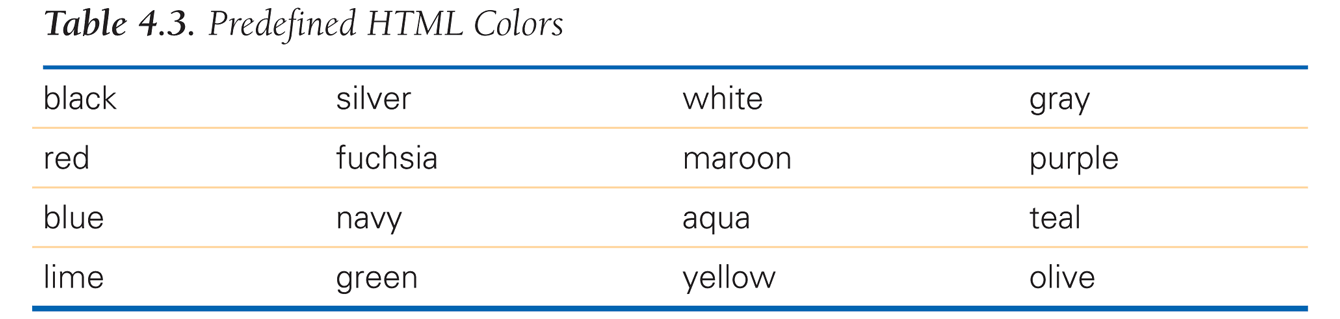 Proper Nesting
CODE:
<p><i>Call for a free quote for your web development needs: <strong>888.555.5555 </strong></i></p>

BROWSER DISPLAY:
Call for a free quote for your web development needs: 888.555.5555
Other Elements
div
Configures a structural block area or “division” on a web page with empty space above and below. 
Can contain other block display elements, including other div elements

<div>Home Services Contact</div>

blockquote - Indents a block of text for special emphasis
<blockquote>
   …text goes here…
</blockquote>
Block Display – Configures empty space above and below

Phrase - Indicate the context and meaning of the text
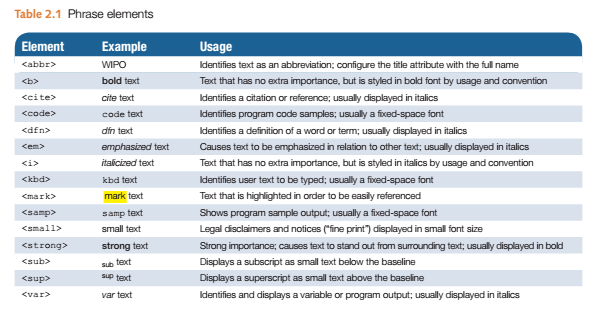 20
HTML Lists
Unordered List





Ordered List









Description List (formerly called a definition list – next slide)
Displays a bullet, or list marker, before each entry in the list. 
<ul>Contains the unordered list
<li>Contains an item in the list
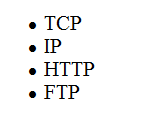 <ul>
   <li>TCP</li>
   <li>IP</li>
   <li>HTTP</li>
   <li>FTP</li>
 </ul>
Displays a numbering or lettering system to itemize the information contained in the list
<ol>Contains the ordered list -- type attribute determines numbering scheme of list, default is numerals
<li>Contains an item in the list
<ol>
   <li>Apply to school</li>
   <li>Register for course</li>
   <li>Pay tuition</li>
   <li>Attend course</li>
 </ol>
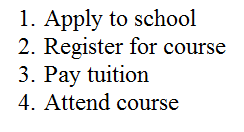 21
Description List
Useful to display a list of terms and descriptions or a list of FAQ and answers
<dl> Contains the description list
<dt> 
Contains a term/phrase/sentence
Configures empty space above and below the text
<dd> Contains a description of the term/phrase/sentence
Indents the text
Configures empty space above and below the text
Example
<dl>
   <dt>IP</dt>
        <dd>Internet Protocol</dd>
    <dt>TCP</dt>
         <dd>Transmission Control Protocol</dd>
</dl>
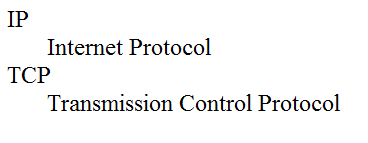 22
Anchor Element
Specifies a hyperlink reference (href) to a file
Text between the <a> and </a> is displayed on the web page.

<a href="contact.html">Contact Us</a>

href Attribute Indicates the file name or URL

Absolute link
Link to a different website
<a href="http://yahoo.com">Yahoo</a>
Relative link
Link to pages on your own site
<a href="index.htm">Home</a>
Email hyperlink - Automatically launch the default mail program configured for the browser
If no browser default is configured, a message is displayed

     <a  href=“mailto:me@gmail.com”>me@gmail.com</a>
23
Open Your Student Website
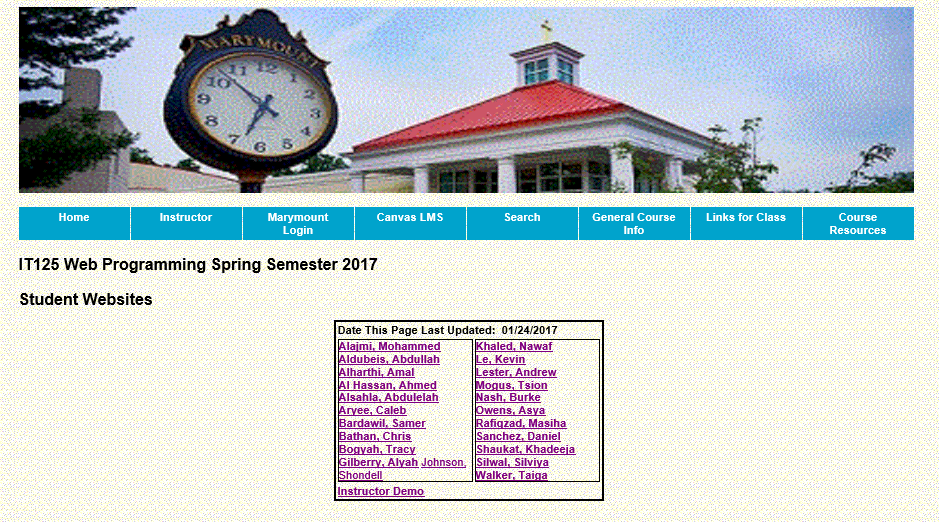 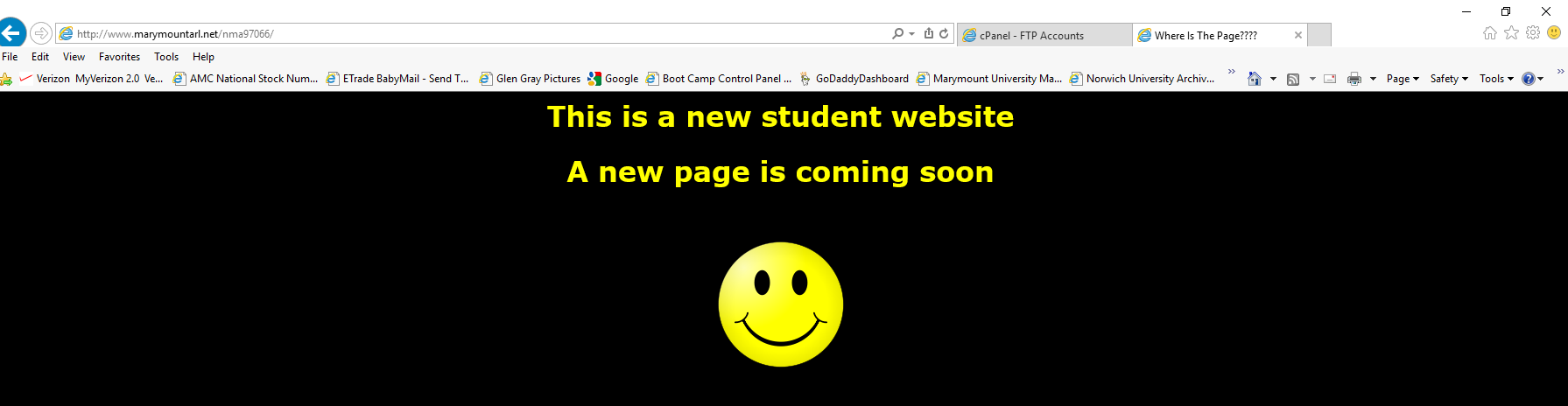 Download/Install File Zilla
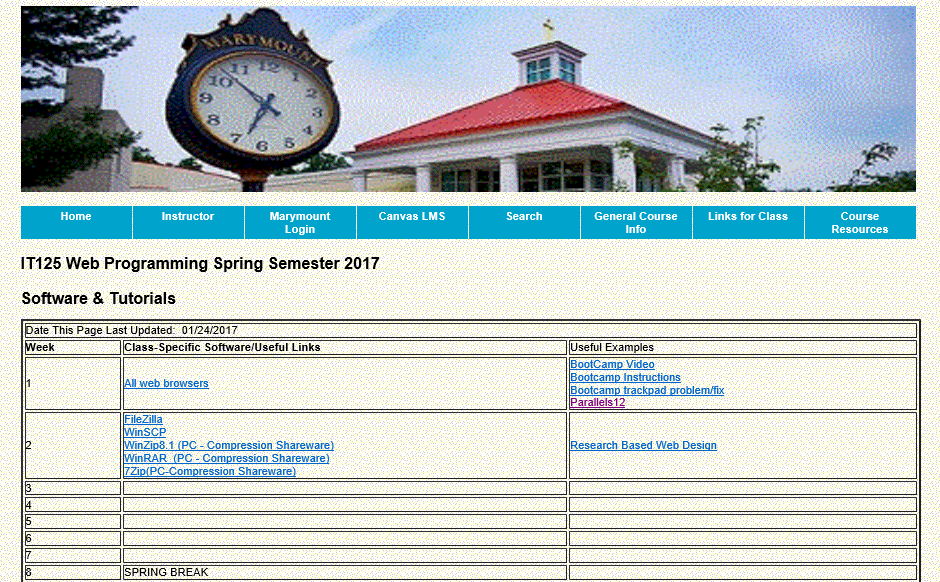 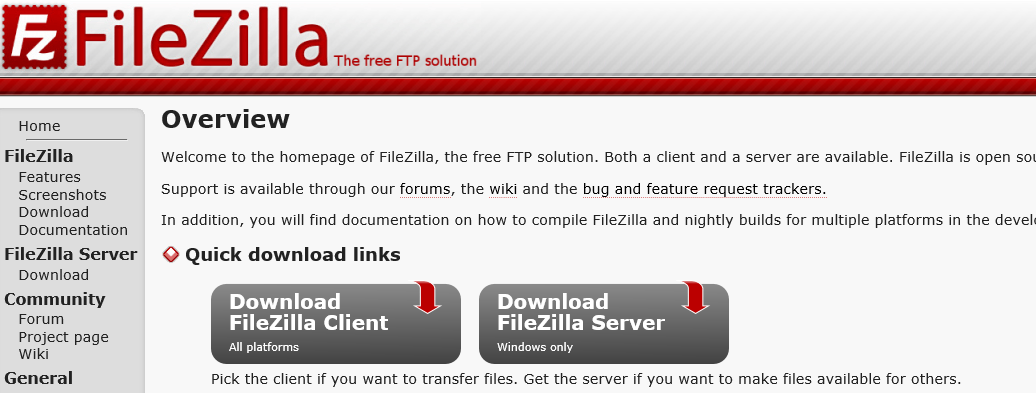 Access Server Using FileZilla
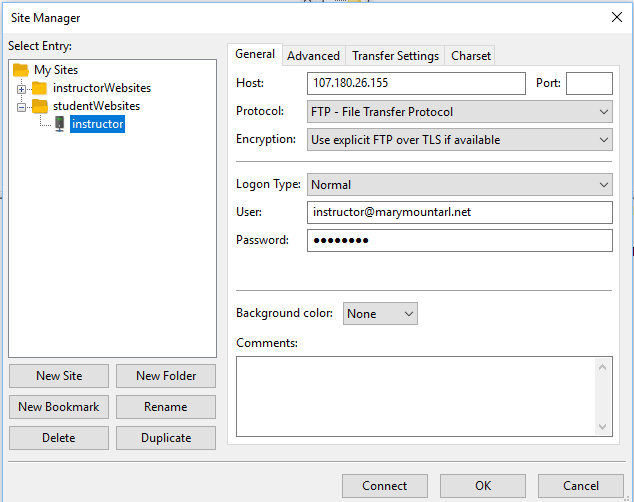 107.180.26.155
Normal
UserID@Marymount.net
Unique password (8 characters
“OK”  Saves Login Information
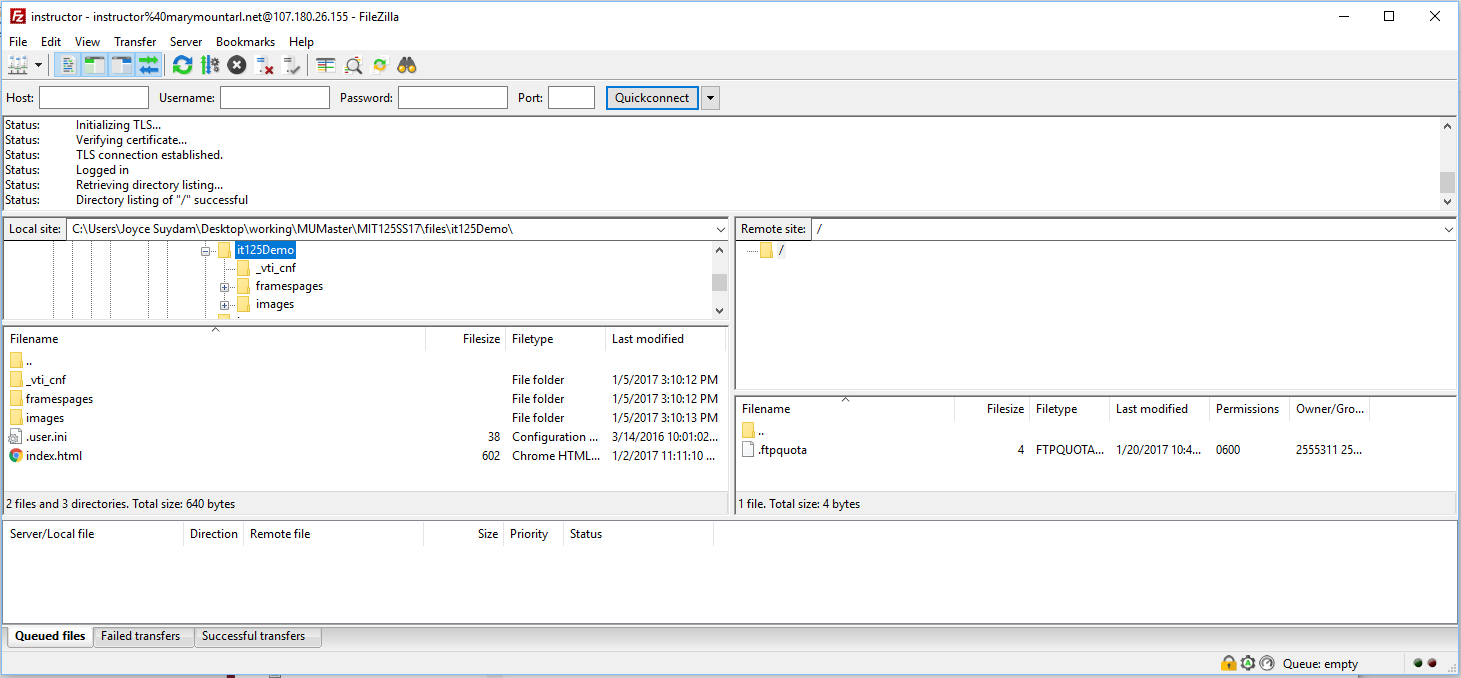 Server
Client
Access Server Using WinSCP
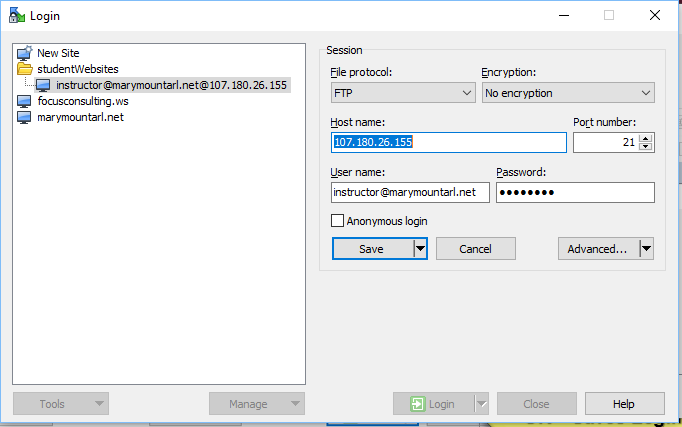 107.180.26.155
UserID@Marymount.net
Unique password (8 characters
“Save Login Information
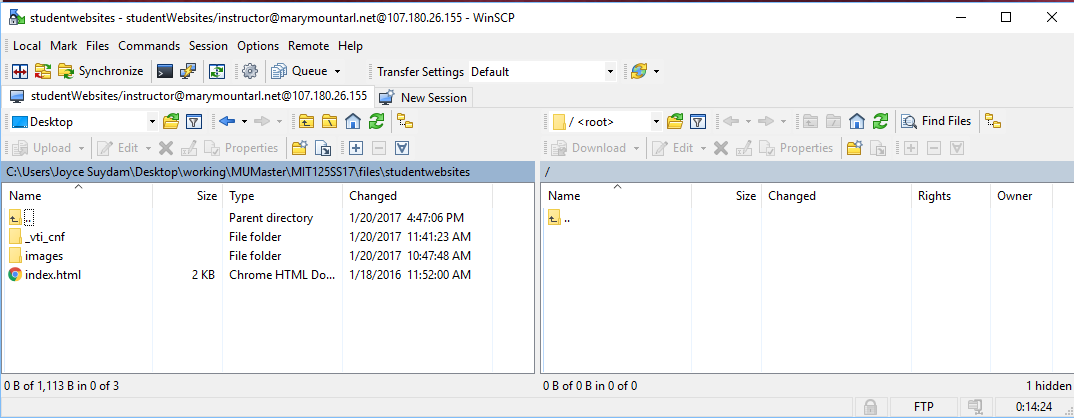 Client
Server
Set Up Server
Create a “working” folder on your desktop or flash drive
Create the following directories (folder) on the Client side:
images
mp1
Create a directory (folder) named “practice”
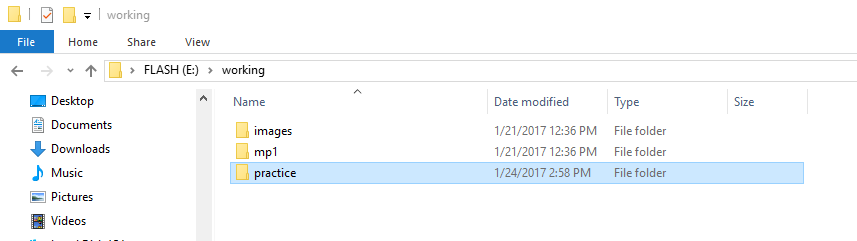 Load Your Server Space with Current Files
Log in to your server space using File Zilla
Copy (drag and drop) current files on client side to server side
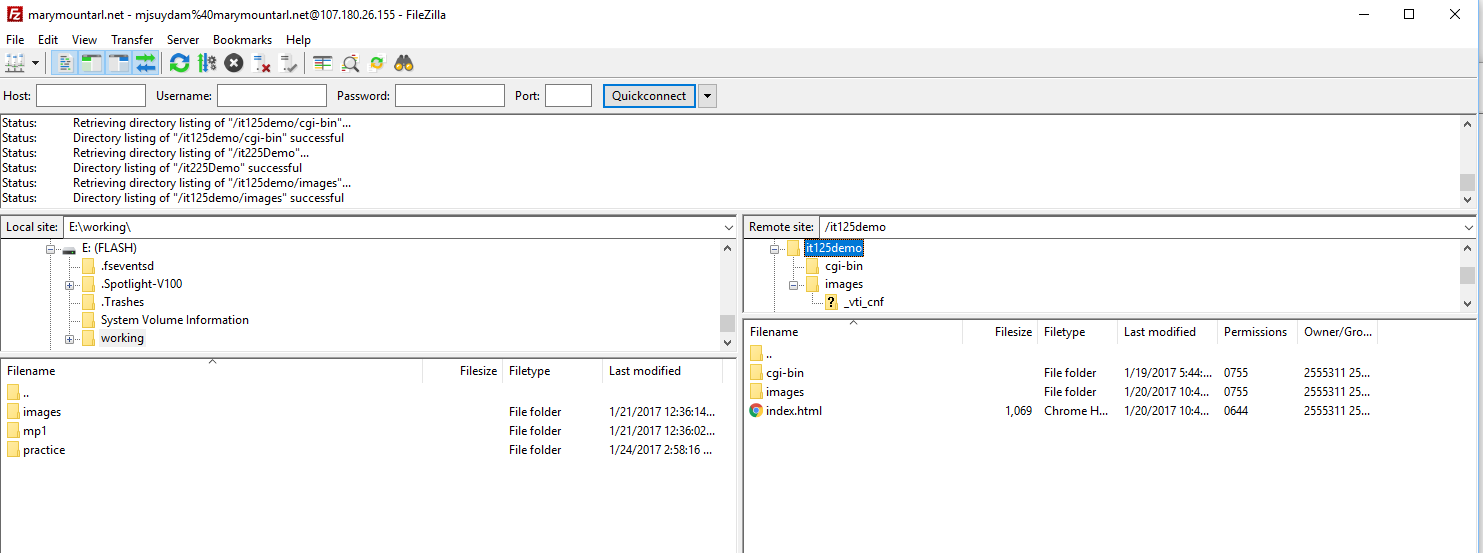 Open your homepage using link off class website
My First HTML5 Web Page: index.html
Create first webpage using either Notepad (Windows) or Text/Edit (Mac) – save in practice folder
<!DOCTYPE html>
<html lang="en">
<head>
<title>My First HTML5 Webpage</title>
<meta charset="utf-8">
</head>
<body>
Hello World
</body>
</html>
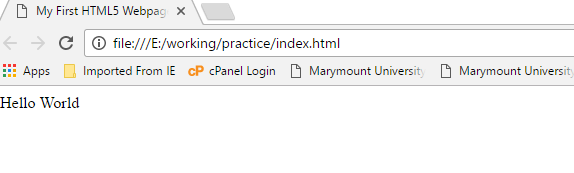 Basic HTML5 Markup First Page:Heading Element
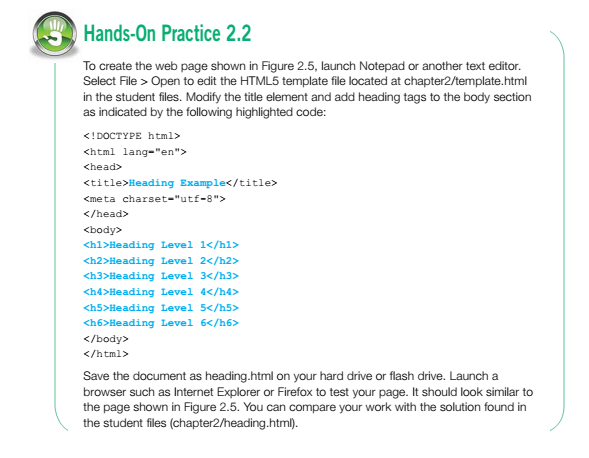 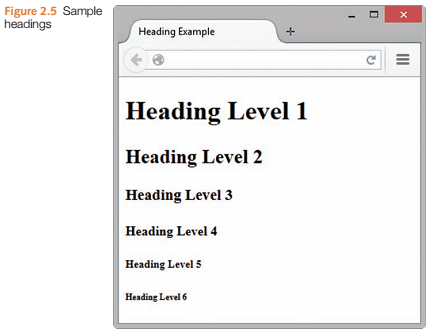 Copy/paste following into index.html page replace Hello World 
and save as “heading.html”:
 <h1>Heading Level 1</h1>
  <h2>Heading Level 2</h2>
  <h3>Heading Level 3</h3>
  <h4>Heading Level 4</h4>
  <h5>Heading Level 5</h5>
  <h6>Heading Level 6</h6>
Basic HTML5 Markup First Page:Paragraph Element
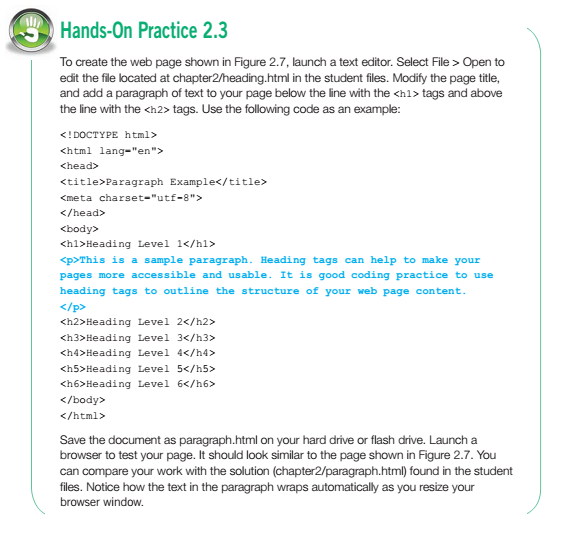 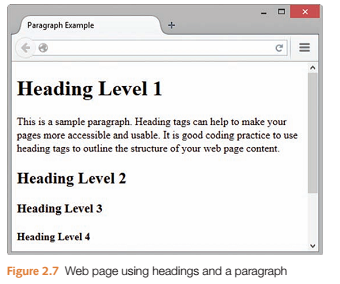 Copy/paste following into “heading.html” page and save as “paragraph.html”:
<p>This is a sample paragraph. Heading tags can help to make your pages more accessible and usable. 
It is good coding practice to use heading tags to outline the structure of your web page content. 
</p>
NOTE: Change title
Basic HTML5 Markup First Page:Blockquote Element
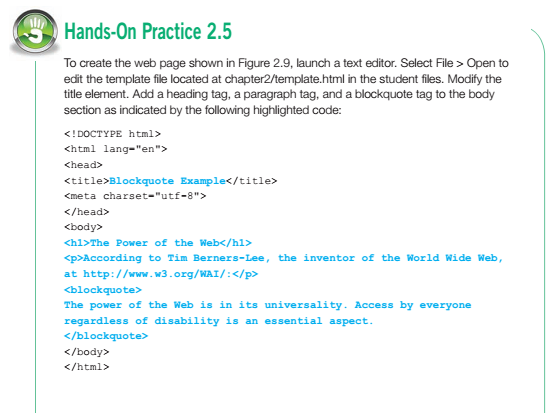 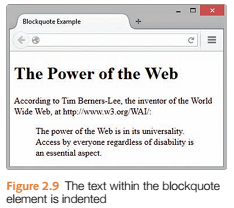 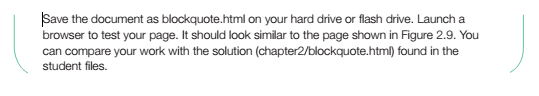 Modify “paragraph.html” in accordance with above instructions and save as “blockquote.html”
Basic HTML5 Markup First Page:Ordered List
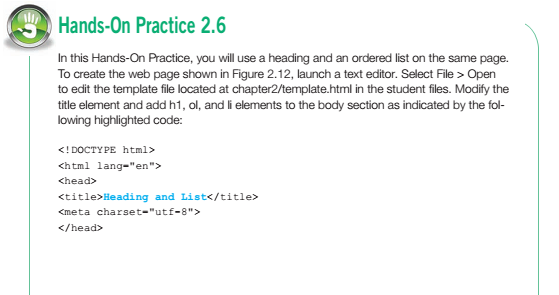 Modify “paragraph.html” in accordance with 2.6 instructions and save as “ola.html” with following:

<h1>My Favorite Colors</h1>
<ol type="A">
    <li>Blue</li>
    <li>Teal</li>
    <li>Red</li>
</ol>
NOTE: modify title
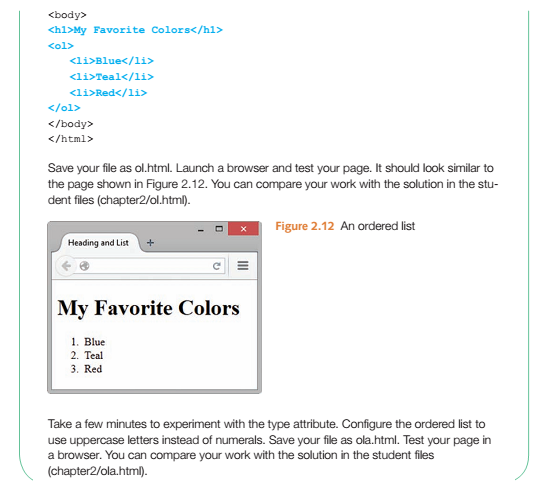 Basic HTML5 Markup First Page:Unordered List
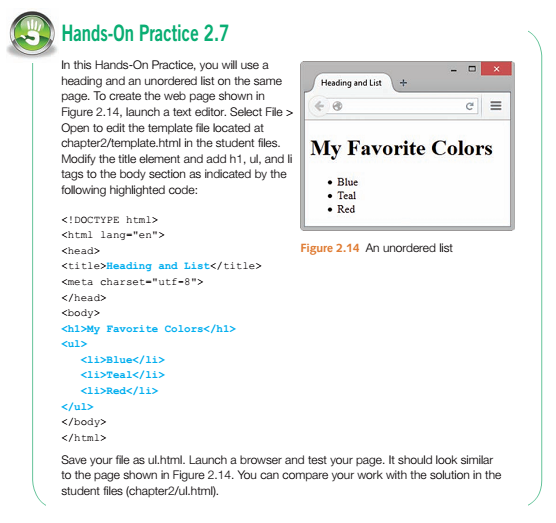 Modify “ola.html” in accordance with above instructions and save as “ul.html”
Basic HTML5 Markup First Page:Structural Elements
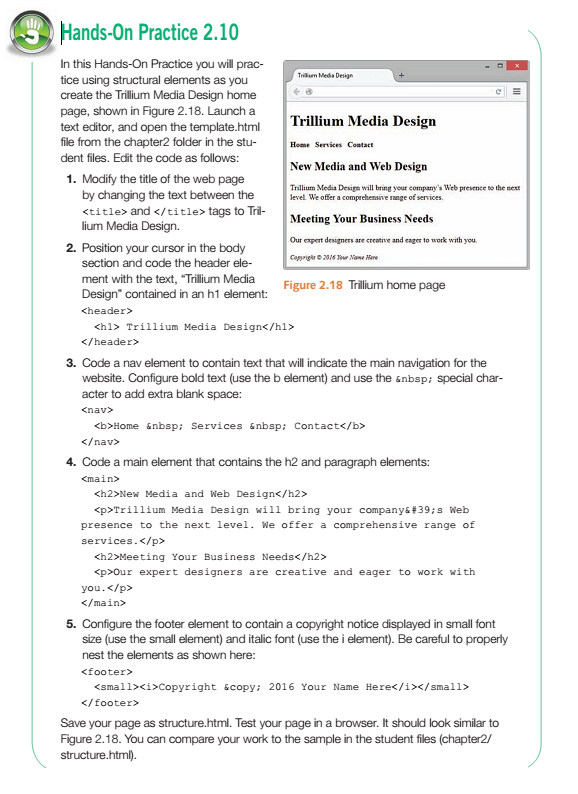 Open index.html and modify in accordance with 2.10 instructions. Save as “structure.html”
Basic HTML5 Markup First Page:Anchor Element
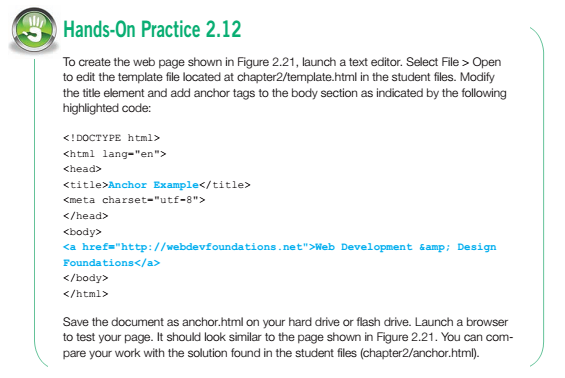 Open index.html and modify in accordance with 2.12 instructions. Save as “anchor.html”
Basic HTML5 Markup First Page:Practice Home Page
Open index.html  and replace “Hello World” with:
<ul>
<li><a href="heading.html">2.2 Heading</a></li>
<li><a href="paragraph.html"> 2.3 Paragraph</a></li>
<li><a href="blockquote.html"> 2.5 Blockquote</a></li>
<li><a href="ola.html">2.6 Heading and List1</a></li>
<li><a href="ul.html">2.7 Heading and List2</a></li>
<li><a href="structure.html">2.10 Trillium Media Design</a></li>
<li><a href="anchor.html">2.10 Anchor Example</a></li>
</ul>
Save
Upload new contents of practice folder to your website
View webpage – insert “practice” in URL linked from class website
For example if URL is http://www.marymountarl.net/zzz99999/ revise to: http://www.marymountarl.net/practice/zzz99999/  and refresh
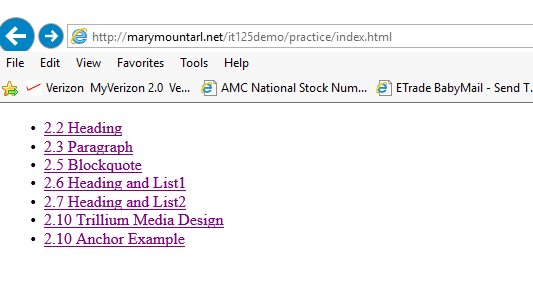 Download Chapter 2 Solution Files
Download Author-provided Chapter 2, Zipped, Student Files
Unzip Chapter 2 in working folder
Drag chapter2 and chapter2.zip into it
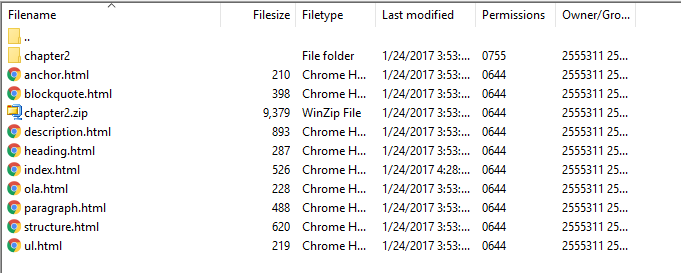 How do we validate a web page?
Need “DOCTYPE” on each page: <!DOCTYPE html>
You can find a number of HTML validators on the WWW -- here are two:
http://validator.w3.org/
http://www.htmlhelp.com/tools/validator/
You can enter the URL of the page you want validated directly into the validator and click on a button to validate it.
Many other ways are possible: For example, the Firefox Web Developer add-in lets you validate the web page you are viewing from a dropdown menu.
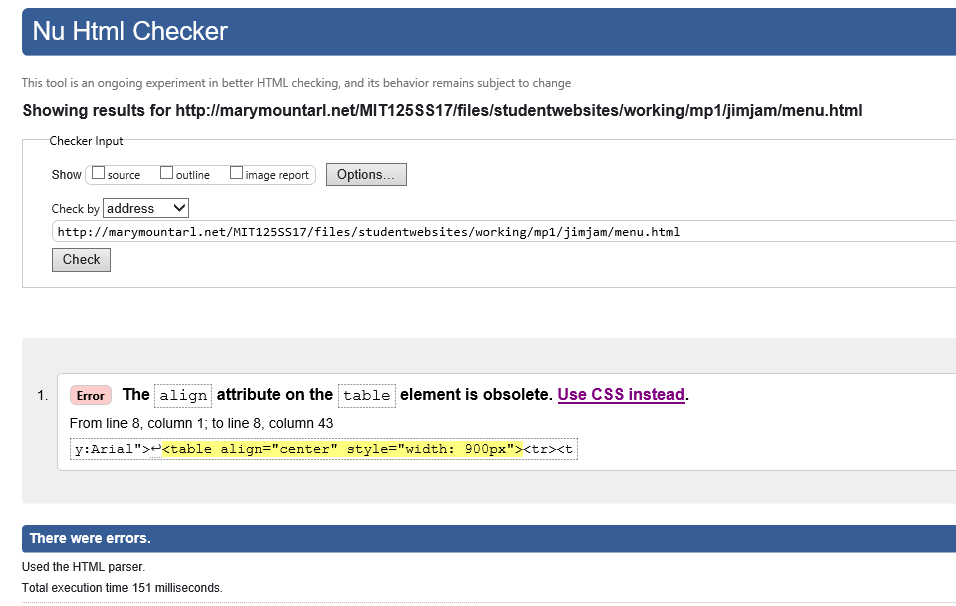 Mini-Project 1: JimJam Coffee House
Setup server space for course work products (in class) 20% 
Create JavaJam homepage and menu page in accordance with Website Case Study instructions (started in class)      
* Homepage (Task 2) (20%)      
* Menu page (Task 3) (20%) Modifications (demonstrated in class)       
* change fonts to a sans serif font (5%)       
* add a textured background to both pages  (5%)       
* center main table and make 900px wide  for all pages (5%)       
*  add link to validator on menu page (and validate) (5%)      
* add Honor Code statement to home page w/ sans serif 8pt  (5%)   link honor statement
Upload site to your server site correctly using FileZilla or WinSCP FTP (w/good organization and no duplicates) (15%)
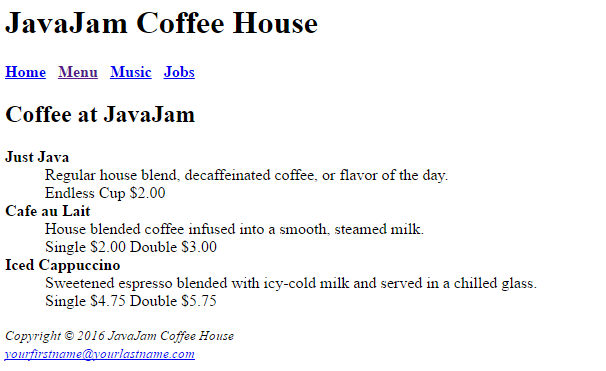 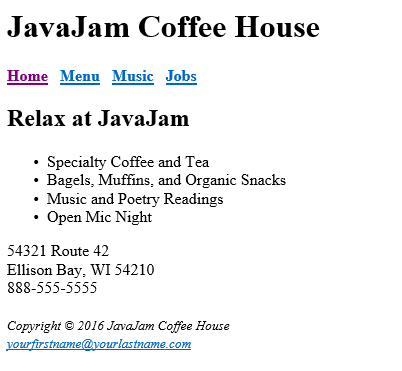 Completed pages according to text instructions
Class Week 3 will start with help in accomplishing tasks in yellow.
Preparation for Week 4 Quiz
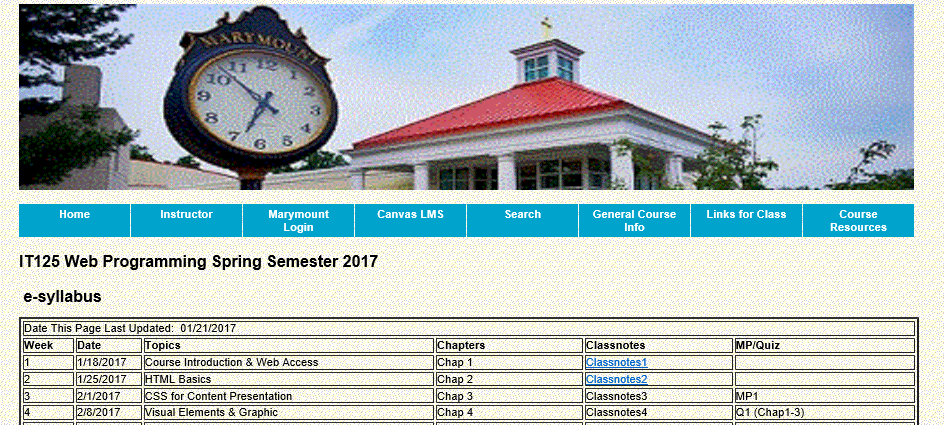 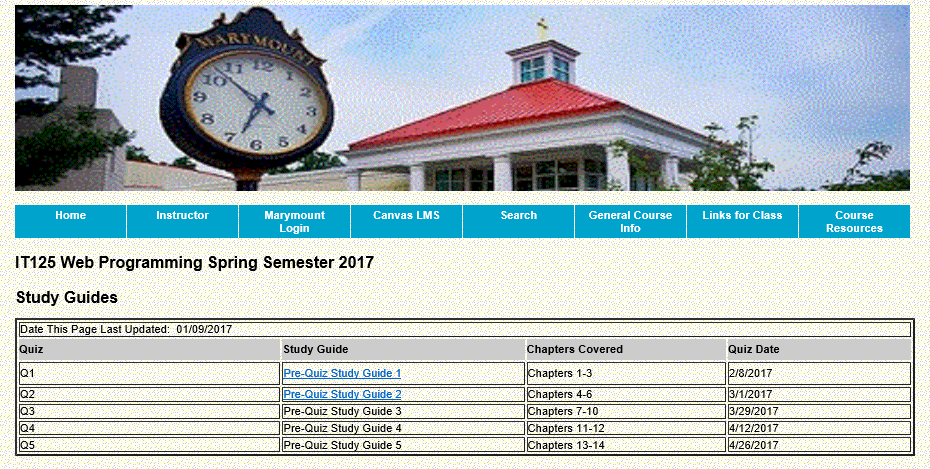